PHY 711 Classical Mechanics and Mathematical Methods
10-10:50 AM  MWF in Olin 103

Notes on Lecture 28 -- Chap. 9 in F & W
Introduction to hydrodynamics 
Newton’s laws for fluids and the continuity equation
Irrotational and incompressible fluids
Irrotational and isentropic fluids
Approximate solutions in the linear limit – next time
11/01/2023
PHY 711  Fall 2023 -- Lecture 28
1
[Speaker Notes: In this lecture, we will continue our discussion of hydrodynamics which is presented in Chapter 9 of your textbook.]
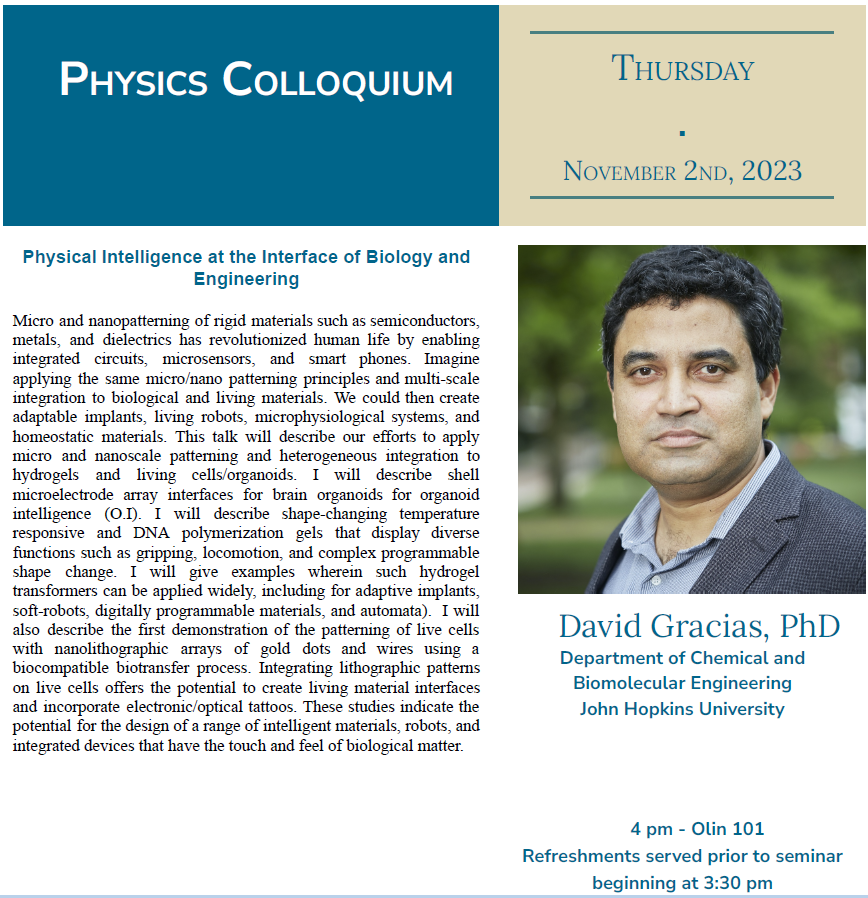 11/01/2023
PHY 711  Fall 2023 -- Lecture 28
2
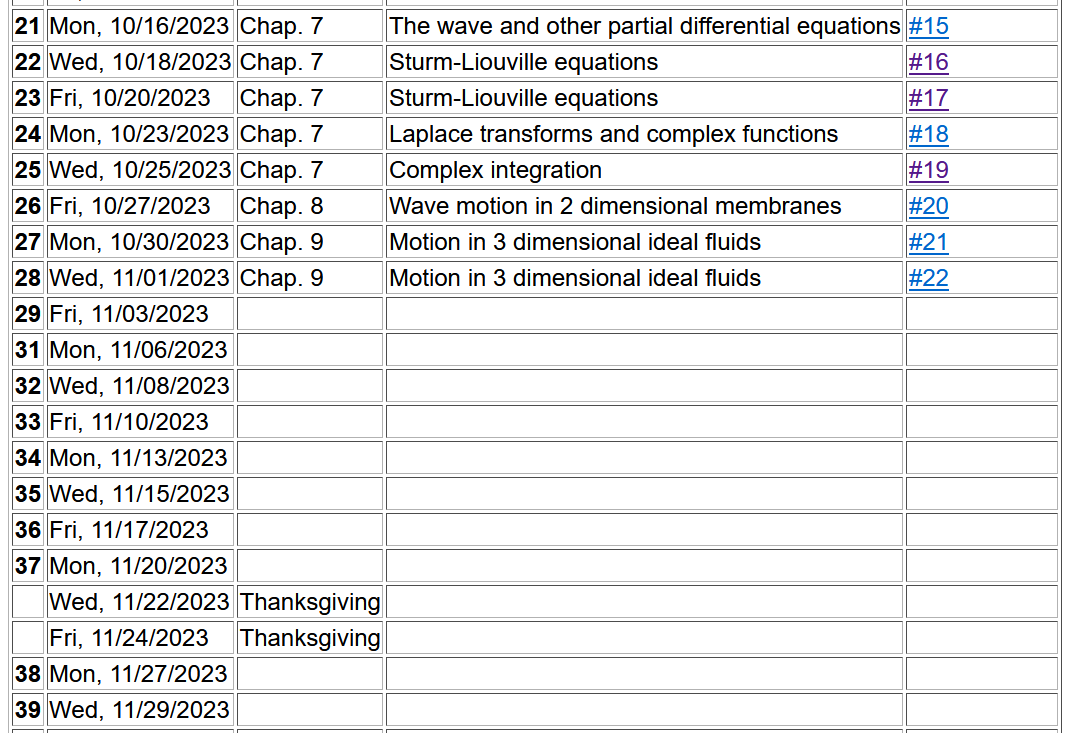 11/01/2023
PHY 711  Fall 2023 -- Lecture 28
3
[Speaker Notes: Homework 18 is due Friday.]
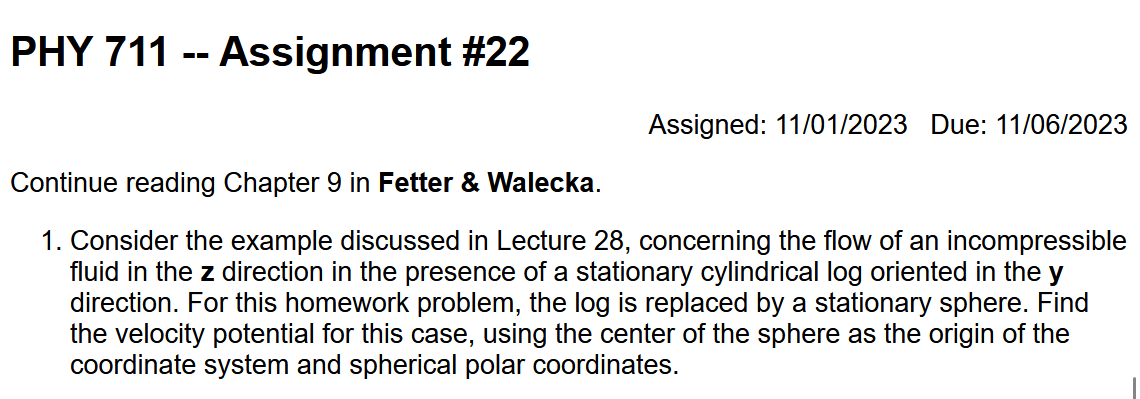 11/01/2023
PHY 711  Fall 2023 -- Lecture 28
4
Newton’s equations for fluids
 Use Euler formulation; properties described in terms of 
                                       stationary spatial grid
t
t’
11/01/2023
PHY 711  Fall 2023 -- Lecture 28
5
[Speaker Notes: Resuming our discussion of Newton’s equations for fluids.    For reference, this approach is named for Euler and is based on the continuous fluid being represented within an infinitesimal volume.]
Euler analysis -- continued
It can be shown that:
11/01/2023
PHY 711  Fall 2023 -- Lecture 28
6
[Speaker Notes: While the infinitesimal volume moves from t to t’, the spatial position moves from r to r+v dt]
11/01/2023
PHY 711  Fall 2023 -- Lecture 28
7
11/01/2023
PHY 711  Fall 2023 -- Lecture 28
8
For example,   applying this analysis to 
Newton’s equation of motion for fluids:
11/01/2023
PHY 711  Fall 2023 -- Lecture 28
9
The notion of the continuity is a common feature of continuous closed systems.  Here we assume that there are no mechanisms for creation or destruction of the fluid.
11/01/2023
PHY 711  Fall 2023 -- Lecture 28
10
velocity potential
11/01/2023
PHY 711  Fall 2023 -- Lecture 28
11
[Speaker Notes: Another aspect of the fluid is the continuity equation.    This simplifies to a velocity field which has zero divergence.
For irrotational flow the velocity field has zero curl and therefore can be written in terms of the velocity potential.   Irrotational flow of an incompressible fluid satisfies the Laplace equation.]
Checking --
11/01/2023
PHY 711  Fall 2023 -- Lecture 28
12
Example of irrotational flow of an incompressible fluid – uniform flow
b
a
z
11/01/2023
PHY 711  Fall 2023 -- Lecture 28
13
[Speaker Notes: Consider an example of irrotational flow of an incompressible fluid.    In this case the fluid is flowing uniformly along the z axis.]
Example – flow around a long cylinder (oriented in the  Y   direction)
^
X
^
^
r=a
v0 Z
v0 Z
q
^
Z
11/01/2023
PHY 711  Fall 2023 -- Lecture 28
14
[Speaker Notes: Now imagine the there is a log  that distorts the flow.    Here the long axis of the log is in the direction perpendicular to the screen.    At the boundary of the log, the radial velocity is 0.]
11/01/2023
PHY 711  Fall 2023 -- Lecture 28
15
[Speaker Notes: Setting up and solving the boundary value problem.]
11/01/2023
PHY 711  Fall 2023 -- Lecture 28
16
[Speaker Notes: Some details.]
^
^
v0 Z
v0 Z
^
X
r=a
q
^
Z
11/01/2023
PHY 711  Fall 2023 -- Lecture 28
17
[Speaker Notes: Full solution and simplified behavior far from the log.]
Now consider the case of your homework problem --
11/01/2023
PHY 711  Fall 2023 -- Lecture 28
18
Spherical system continued:
(Continue analysis for homework)
11/01/2023
PHY 711  Fall 2023 -- Lecture 28
19
Solution of Euler’s equation for fluids
11/01/2023
PHY 711  Fall 2023 -- Lecture 28
20
[Speaker Notes: Consider a more complicated situation where there is a pressure gradient and applied potential.    Specializing to the case of irrotational flow and arriving at the Bernoulli equation.]
For incompressible fluid
Bernoulli’s integral of Euler’s equation for constant r
11/01/2023
PHY 711  Fall 2023 -- Lecture 28
21
Extension of these ideas to some compressible fluids – now assuming  conditions of  constant entropy (no heat transfer).
Under what circumstances can there be no heat transfer?
11/01/2023
PHY 711  Fall 2023 -- Lecture 28
22
Solution of Euler’s equation for fluids -- isentropic
Comment about sign convention
11/01/2023
PHY 711  Fall 2023 -- Lecture 28
23
[Speaker Notes: Now consider generalizing this result to a possibly compressible fluid under the  condition of zero heat transfer (isentropic).]
Solution of Euler’s equation for fluids – isentropic (continued)
11/01/2023
PHY 711  Fall 2023 -- Lecture 28
24
[Speaker Notes: Here we need to introduce the so called first law of thermodynamics.   This condition finds a general expression for ratio of the pressure and density in terms of the density derivative of the internal energy density.]
Solution of Euler’s equation for fluids – isentropic (continued)
Is this useful?
    a.  Yes
    b.   No
11/01/2023
PHY 711  Fall 2023 -- Lecture 28
25
[Speaker Notes: This can be rearranged in terms of the gradient of the pressure divided by the density.]
Solution of Euler’s equation for fluids – isentropic (continued)
11/01/2023
PHY 711  Fall 2023 -- Lecture 28
26
[Speaker Notes: Finally we arrive at a Bernoulli relation for irrotational flow of an isentropic material.]
Summary of Bernoulli’s results
For incompressible fluid
For isentropic fluid with internal energy density e
Here e is the internal energy of the fluid  per unit mass. For an ideal gas fluid, it has a relatively simple form.
11/01/2023
PHY 711  Fall 2023 -- Lecture 28
27
[Speaker Notes: Summary of results   ---]
For isentropic fluid with internal energy density e
Here e is the internal energy of the fluid  per unit mass.   In order to continue, we need to know the form of
which is different for each fluid….
11/01/2023
PHY 711  Fall 2023 -- Lecture 28
28
[Speaker Notes: Summary of results   ---]
Example – ideal gas fluid
11/01/2023
PHY 711  Fall 2023 -- Lecture 28
29
[Speaker Notes: Estimating the  wave velocity for air assuming that it is an ideal gas.]
11/01/2023
PHY 711  Fall 2023 -- Lecture 28
30
[Speaker Notes: Using the ideal gas law with f representing the degrees of freedom.       It is convenient to replace the f with the gamma factor which can be measured experimentally.]
Digression
11/01/2023
PHY 711  Fall 2023 -- Lecture 28
31
11/01/2023
PHY 711  Fall 2023 -- Lecture 28
32
[Speaker Notes: Using the ideal gas law under isentropic conditions]